3SAQS Network AssessmentFinal Recommendations
DRAFT
19 Feb 2014
Prepared by: 
Till Stoeckenius, ENVIRON and
Tom Moore, WRAP/WESTAR
On Behalf of:
Three-State Air Quality Working Group
27 February 2014
3SAQS Monitoring Network Objectives
Provide adequate spatial coverage of study area
Monitor locations with O3 close to or above NAAQS
Monitor locations downwind of existing or planned future development areas
Monitor Class I and sensitive Class II AQRV impacts
Characterize background O3
Provide data for model performance evaluation (O3, PM and precursors)
2
Network Assessment Objectives
Network adequacy wrt network objectives
Determine optimal network configuration
Provide recommendations for how best to:
utilize available 3SAQS monitoring budget
optimize collaborative operational efforts among 3-State cooperating agencies; and
implement 3-State agencies’ individual commitments to monitoring operations
3
3SAQS Network Assessment Working Group
4
Approach
Data Gathering
Existing network:  locations, owners & operators, characteristic high O3 values, etc.
Background geographic information (terrain, population, Class I areas, tribal lands)
Emissions
Future oil and gas developments
Mean transport winds
Observed air quality and inter-site correlations
Model predictions
Analysis
Area served analysis (geographic coverage)
Emissions source assessment (current and potential future source impacts; background AQ)
Air quality representativeness analysis (hotspots, highly correlated sites)
Population served analysis (monitoring of population centers)
5
Geography
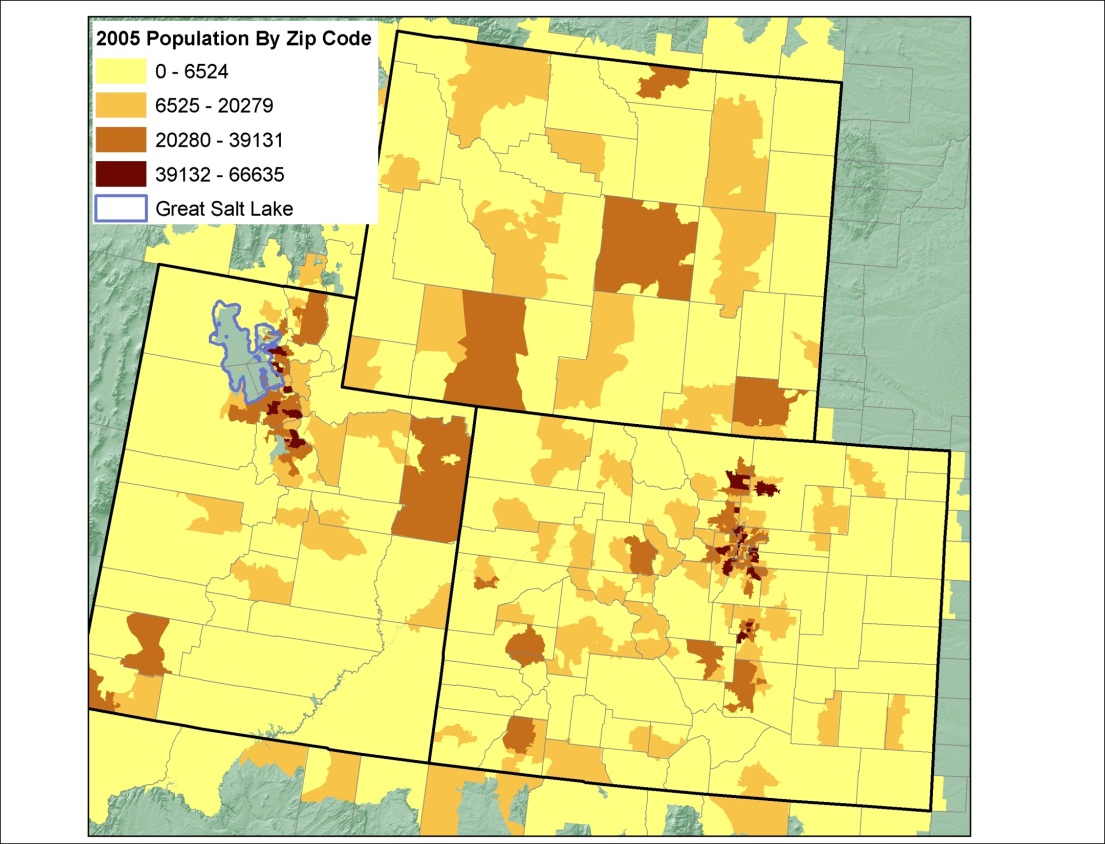 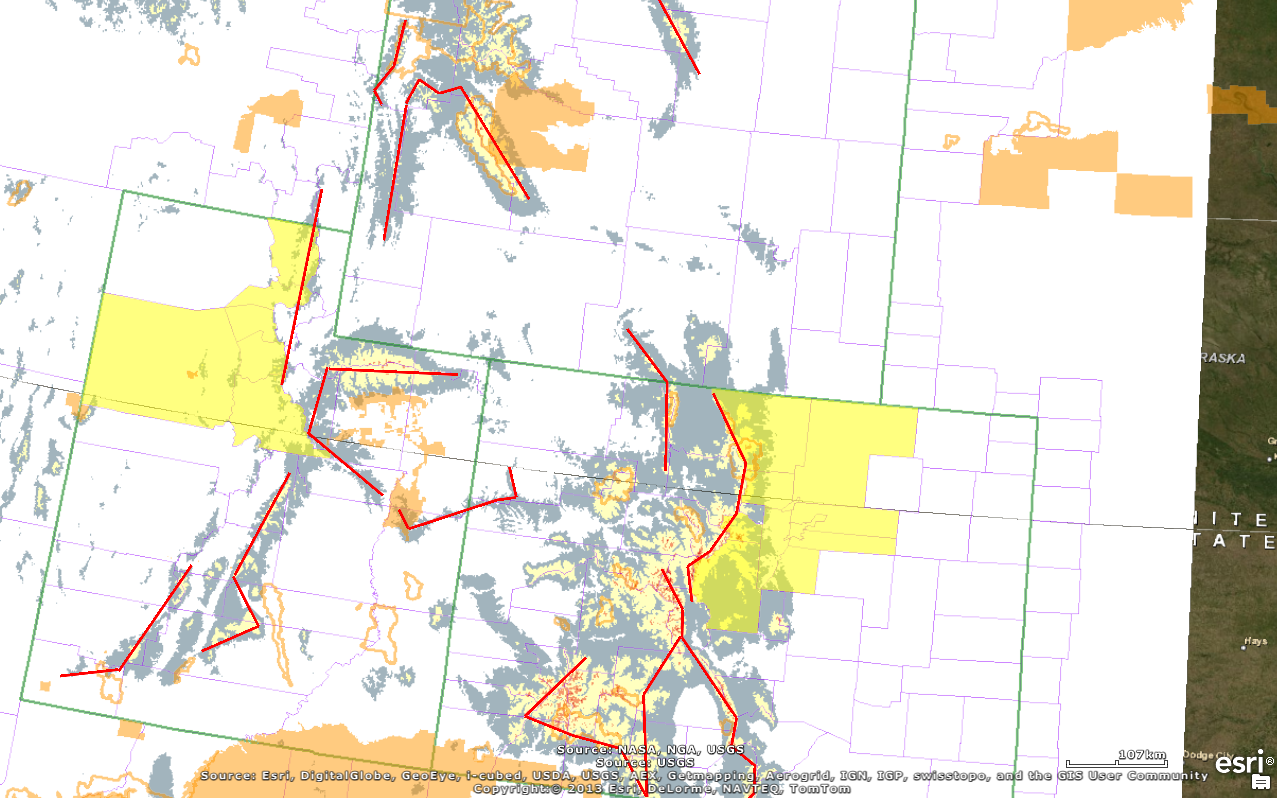 6
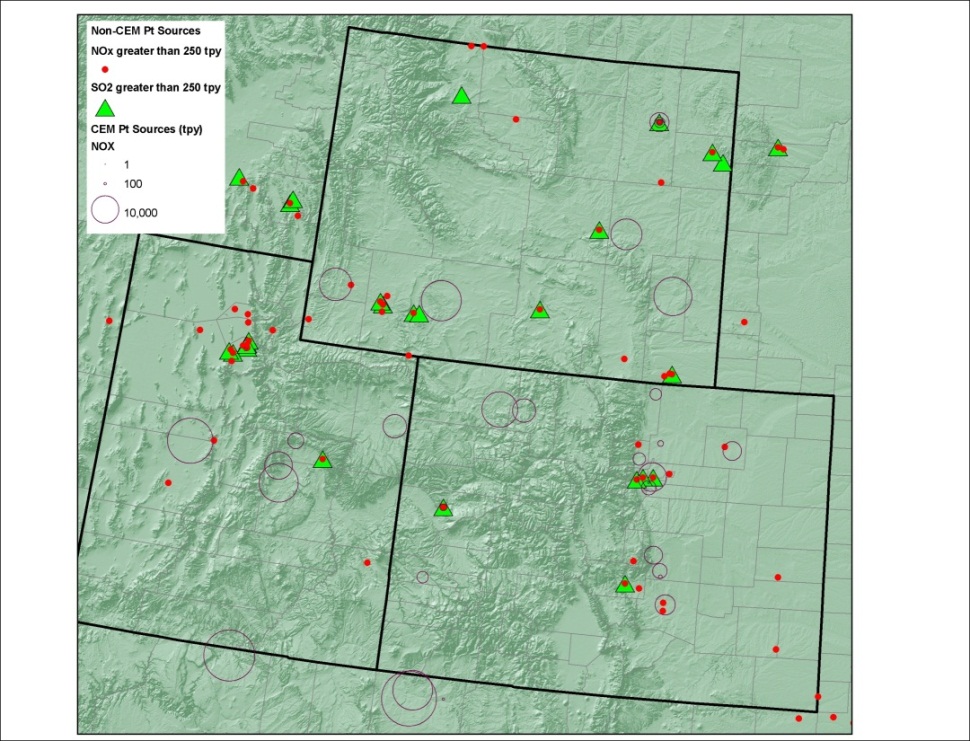 Emissions:
Point Sources
7
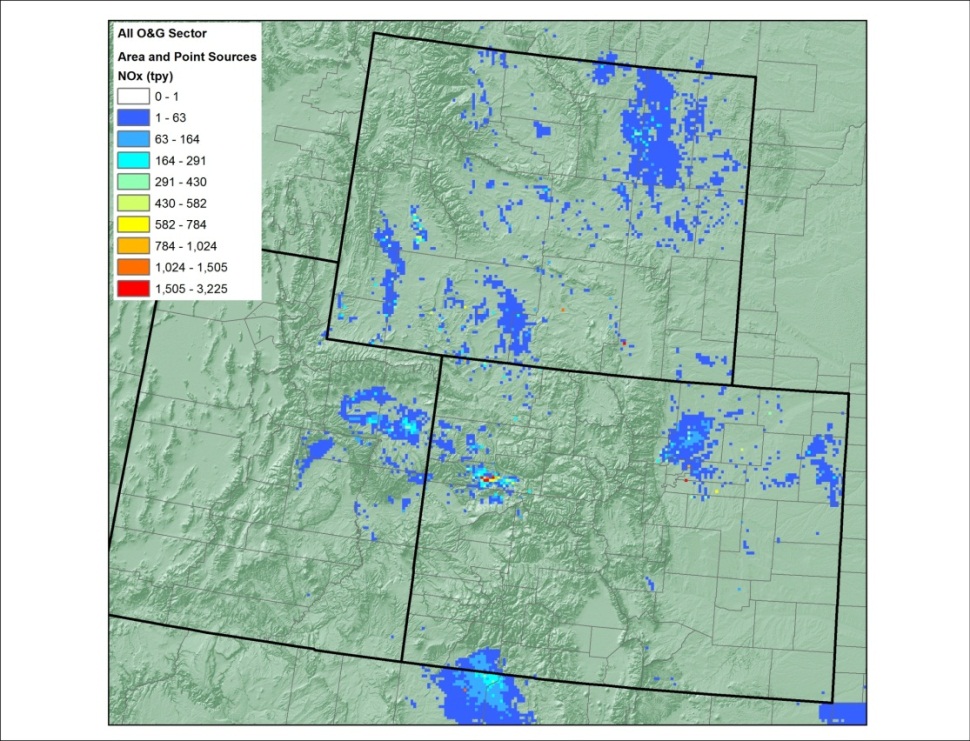 Emissions: 
O&G NOx
8
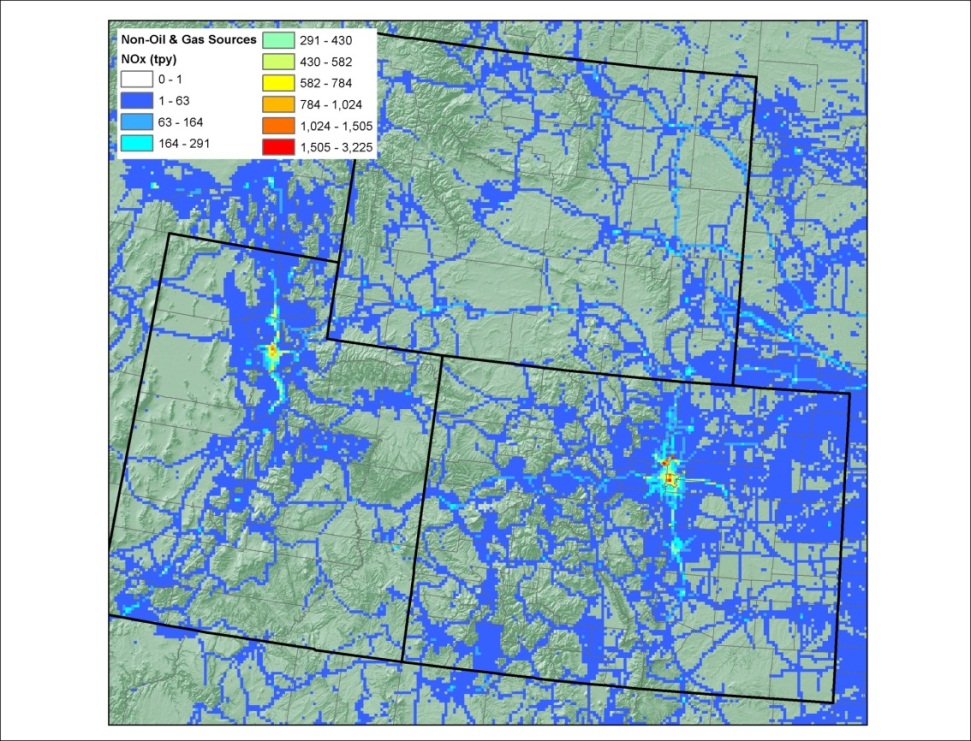 Emissions:
Non-O&G Area NOx
9
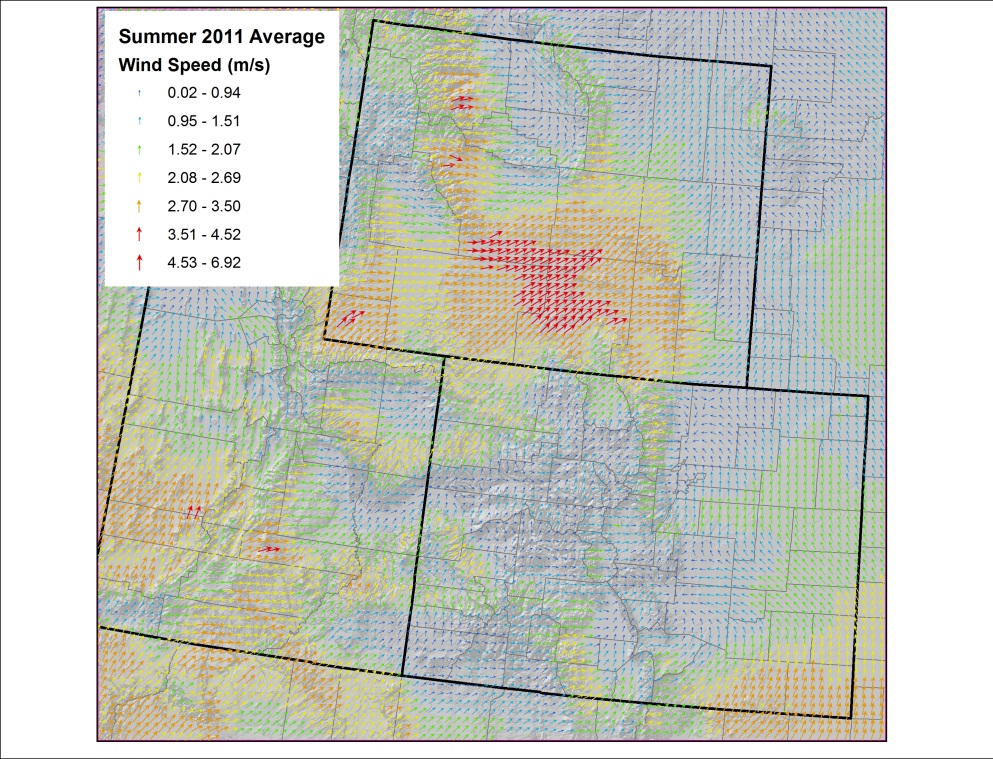 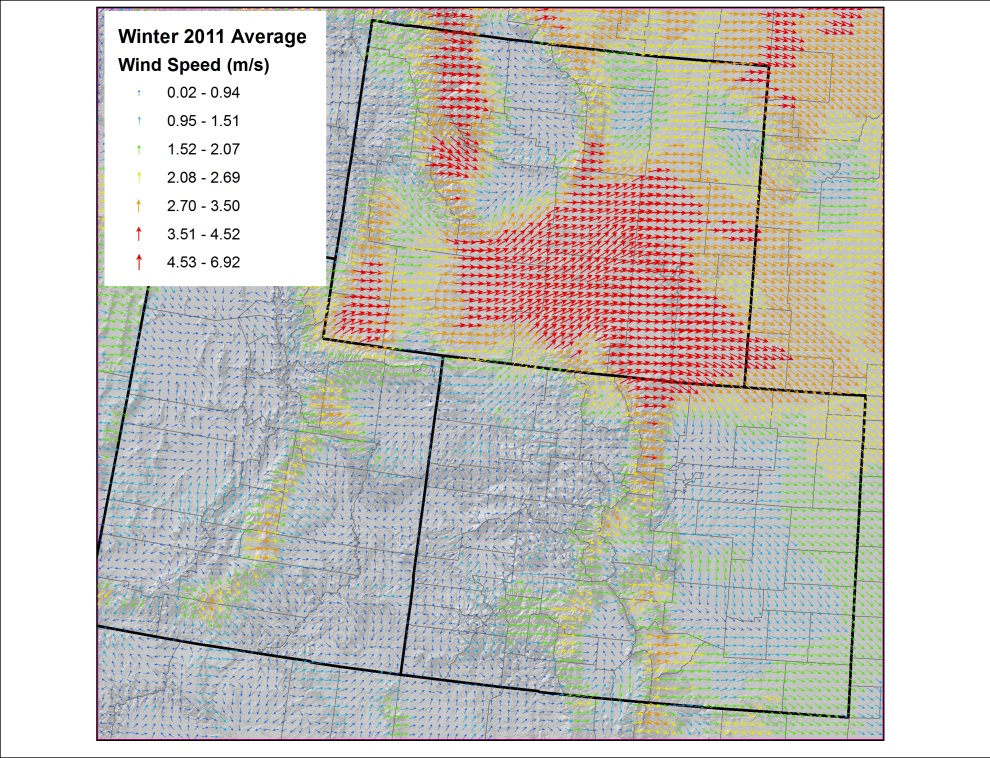 Summer (JJA)
Winter (DJF)
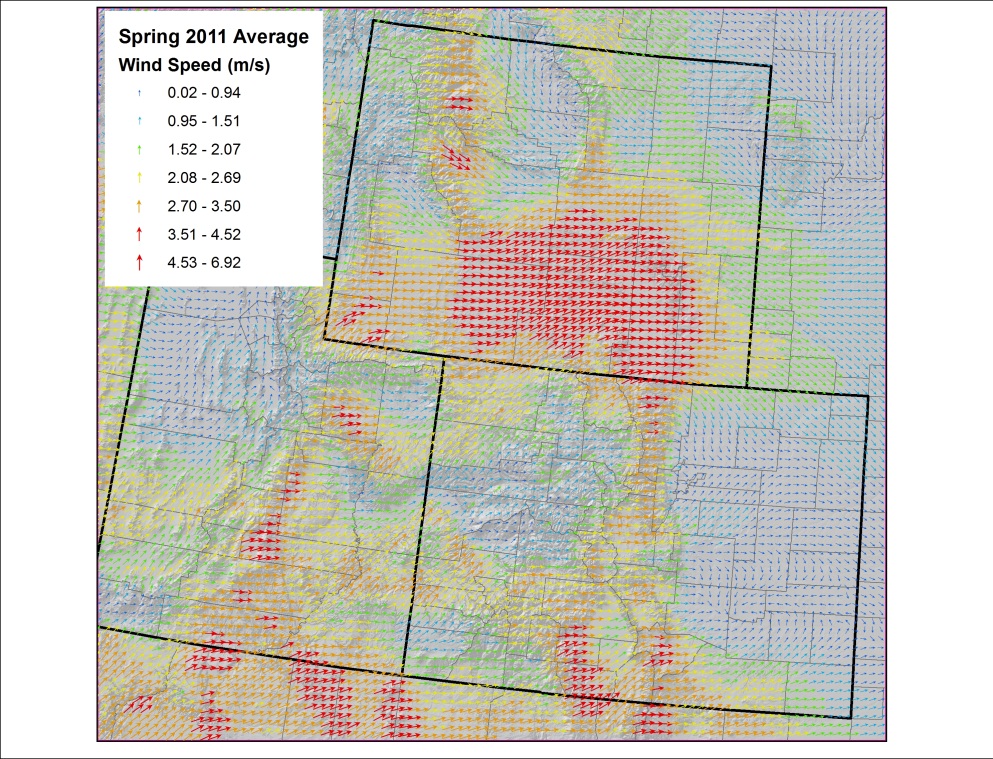 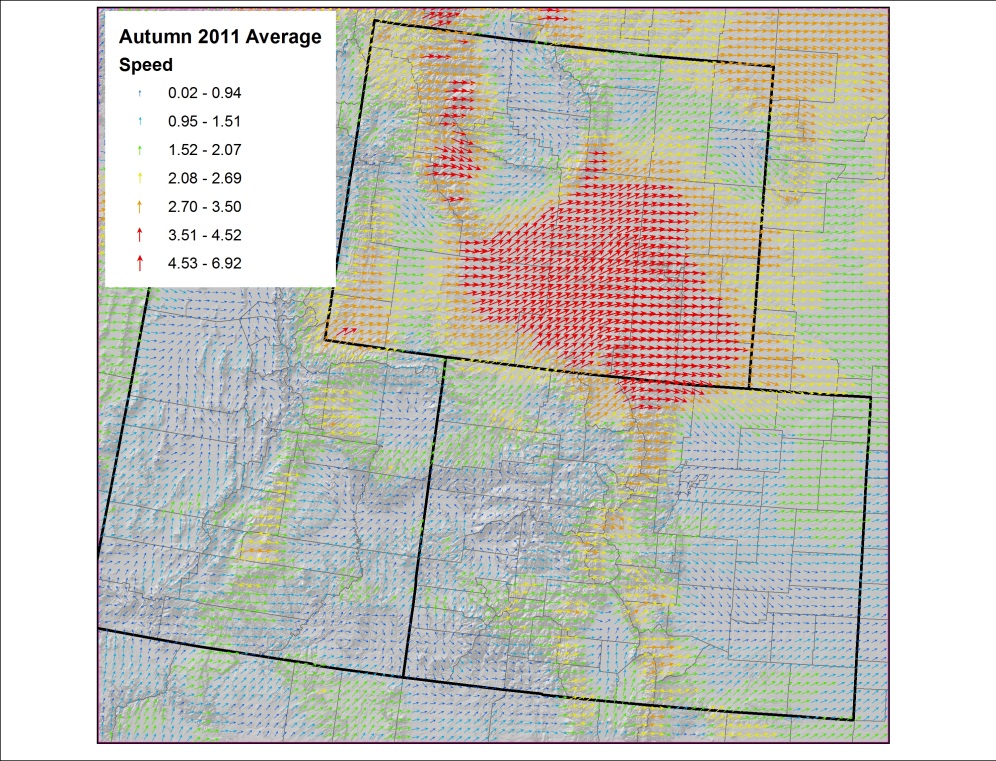 Mean Boundary Layer Winds (2011)
10
Spring (MAM)
Fall (SON)
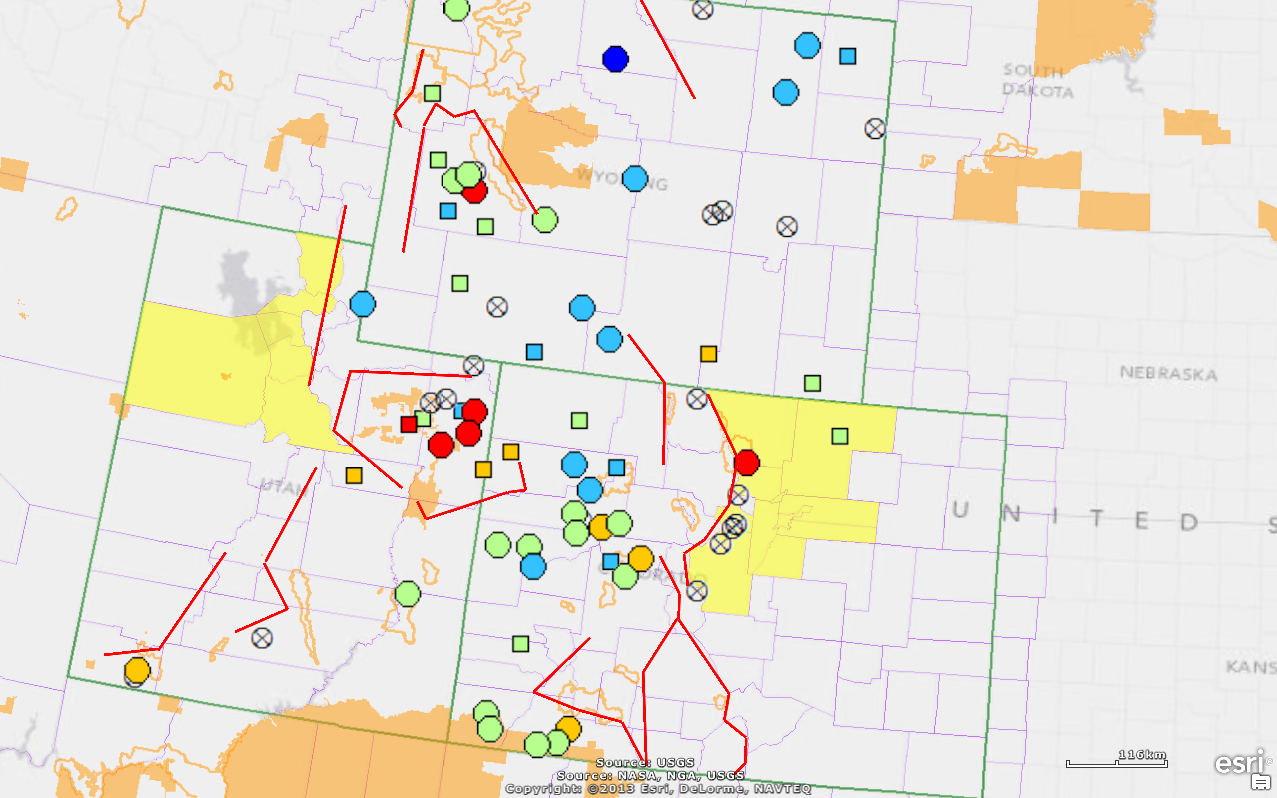 O3 (ppm)
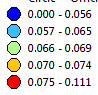 Little or no Data Available
Value Based on Full 3-Year Avg.
Value Based on Incomplete Data
Ozone:
Avg. 4th Highest 8-Hr Daily Max.
11
Evaluation of Potentially Underserved Areas (UAs)
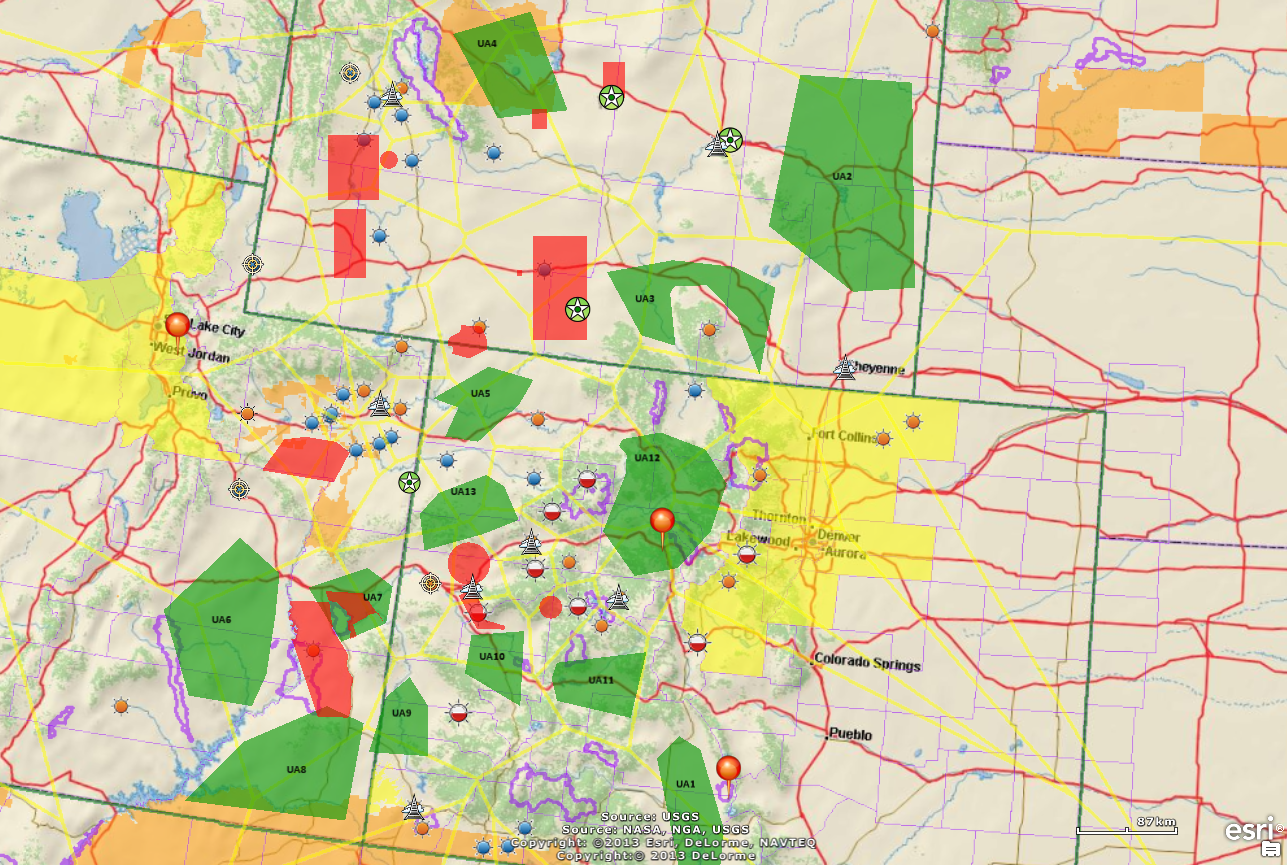 13 UAs identified on map
List pros and cons for each UA
Rank order UAs
12
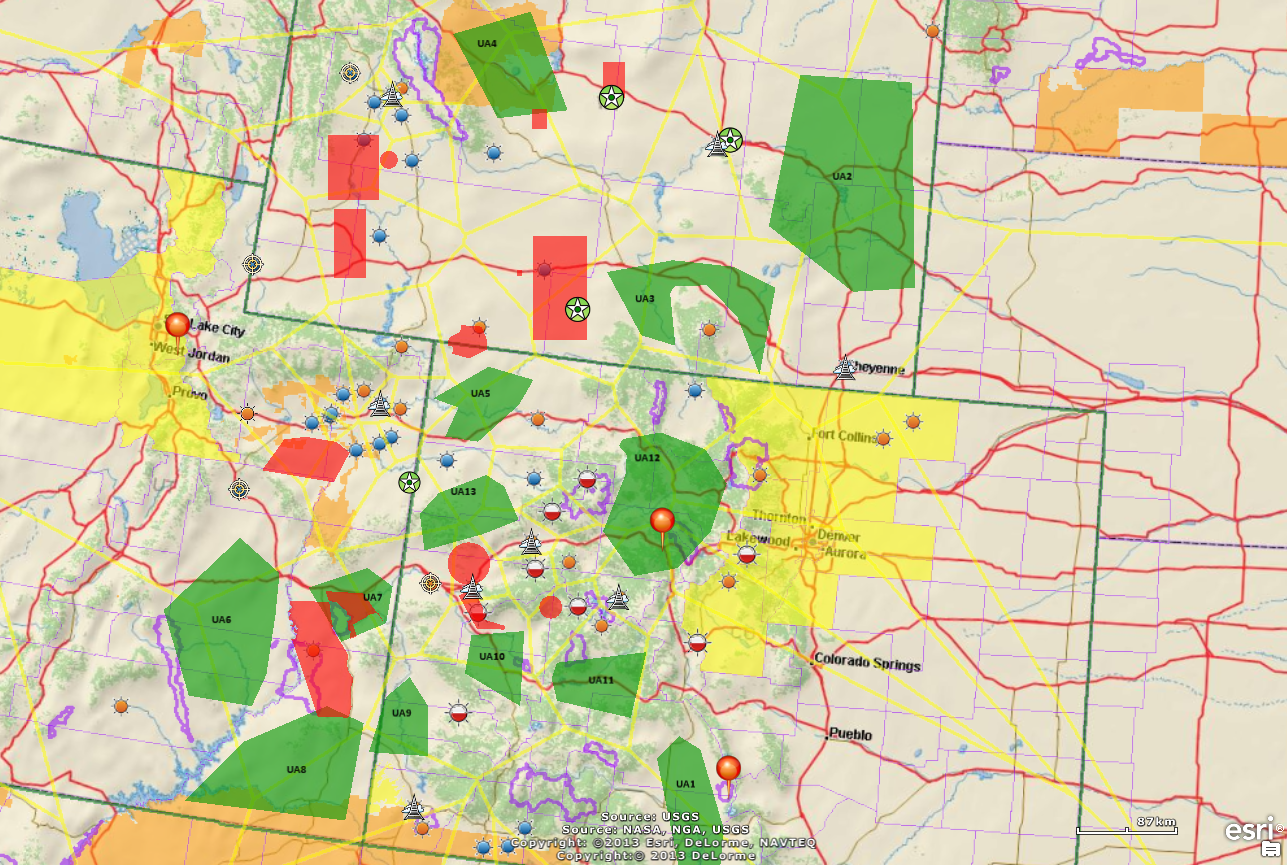 Potentially Underserved Areas
13
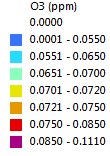 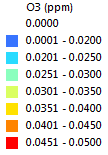 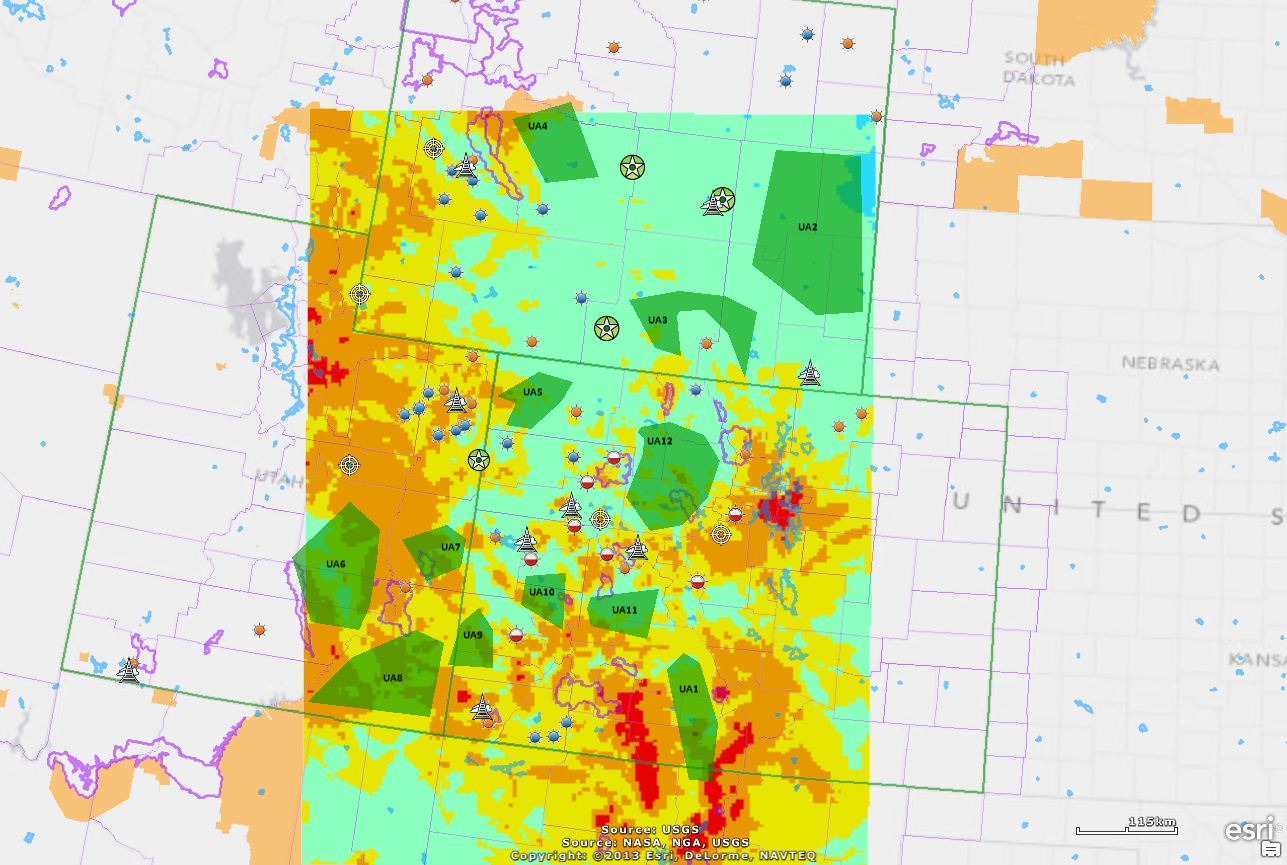 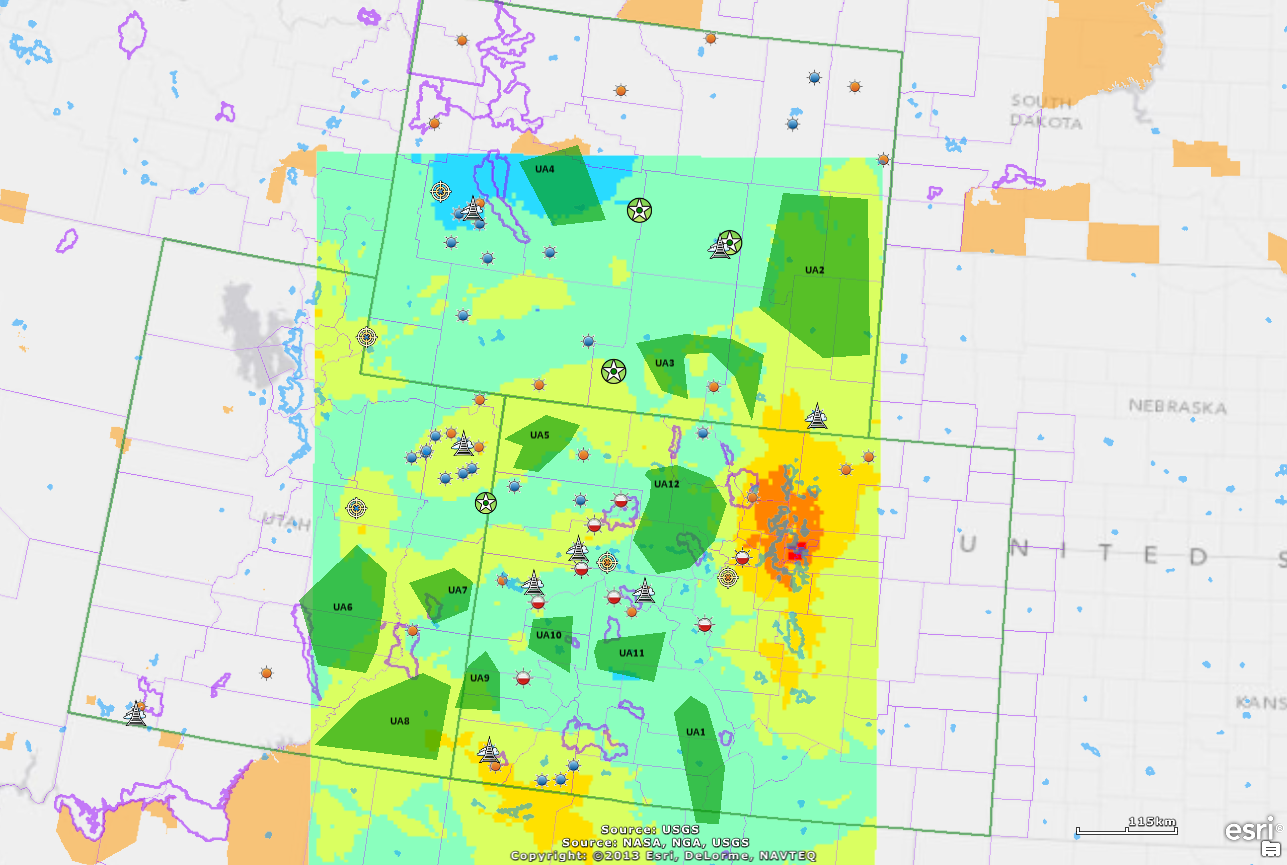 Predicted 4th Highest Daily Max 8-hr O3:Apr-Aug 2008(no fires)
Predicted 4th Highest Daily Max 8-hr O3:Apr-Aug 2008(no fires; no BC/IC)
14
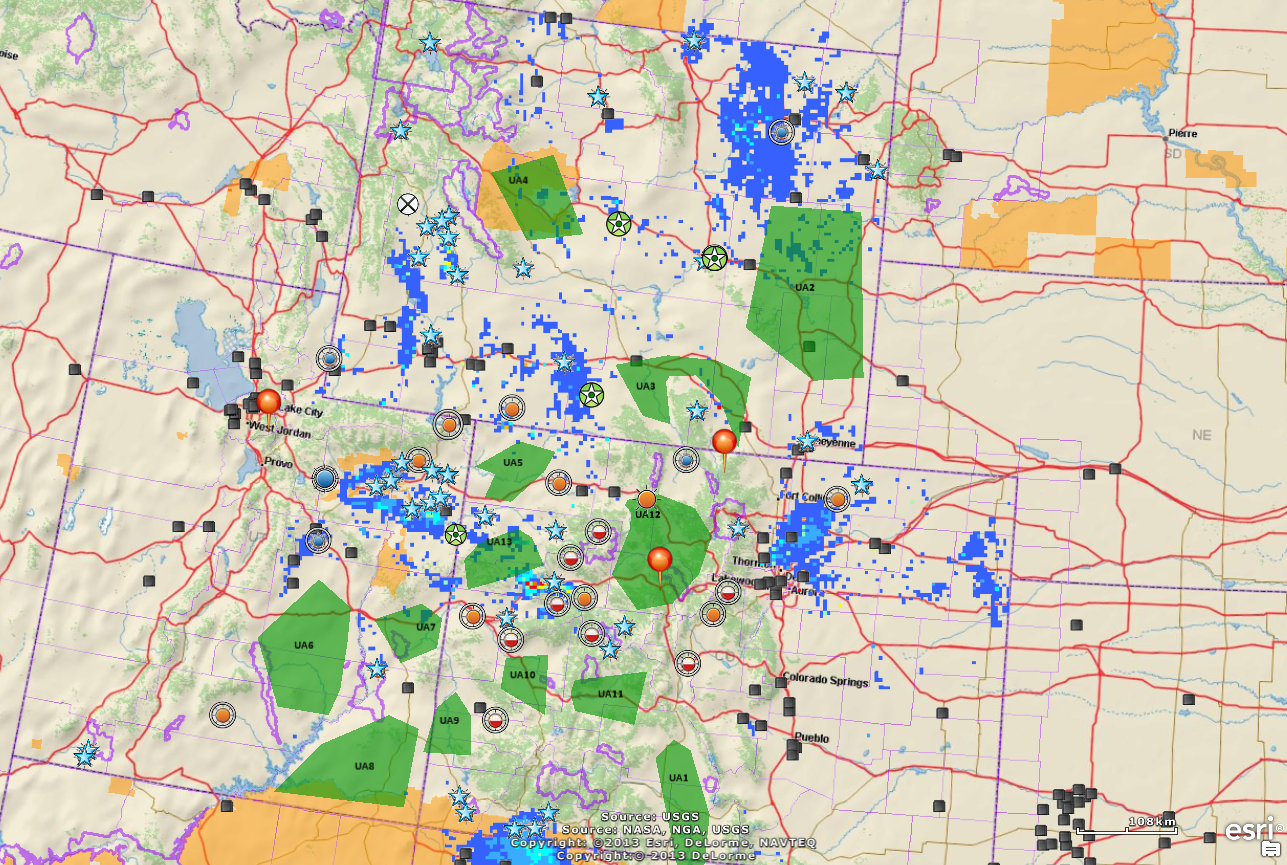 “Permanent” Site
Wyoming Range (Closed)
“Non-Permanent” Site
Industry Site
New Snowbird O3 Monitor
New Deadman Pass Site
New Storm Peak (DRI)
USFS Holy Cross (potential replacement for Wilson)
Old Great Sand Dunes O3 Monitor (1988-1991)
15
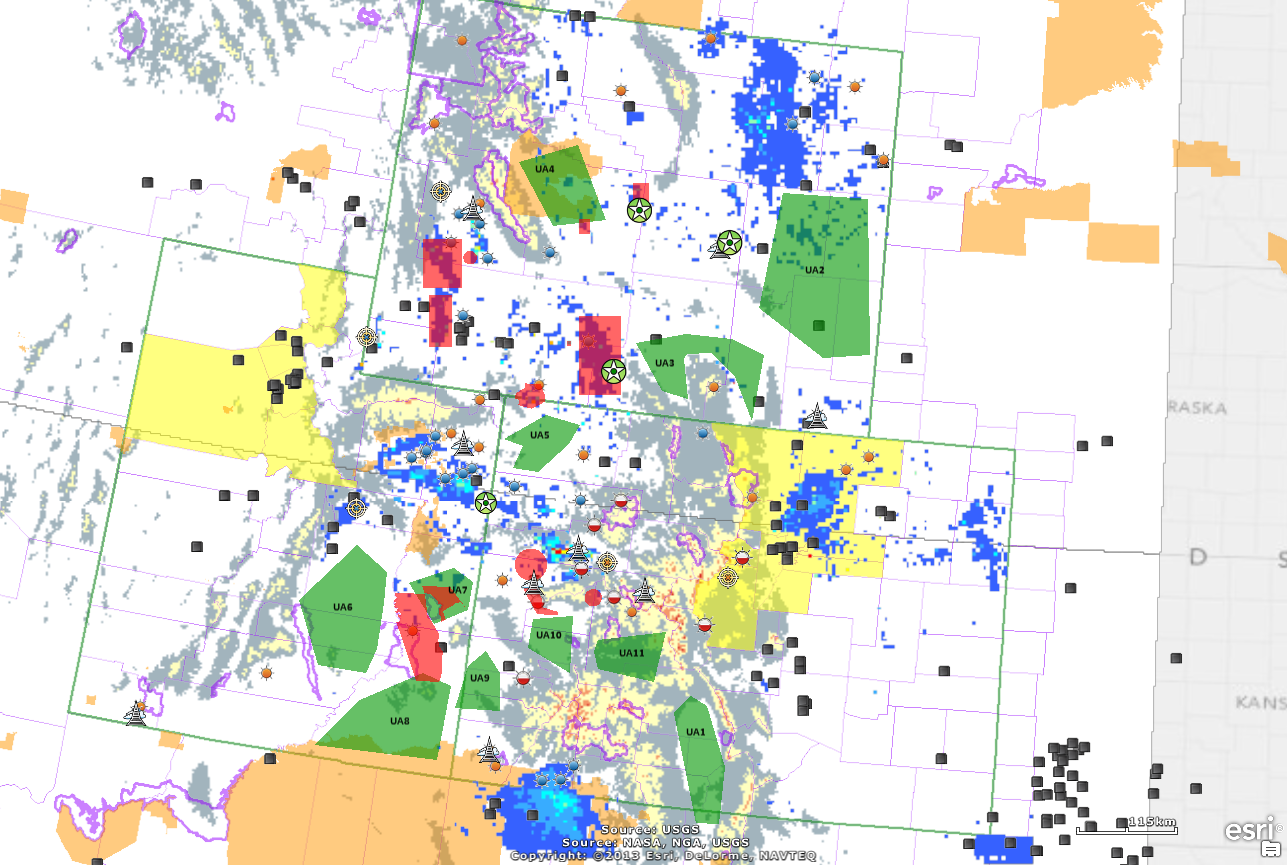 8-Hr Daily Max O3
2007-2012
Potentially Underserved Areas
16
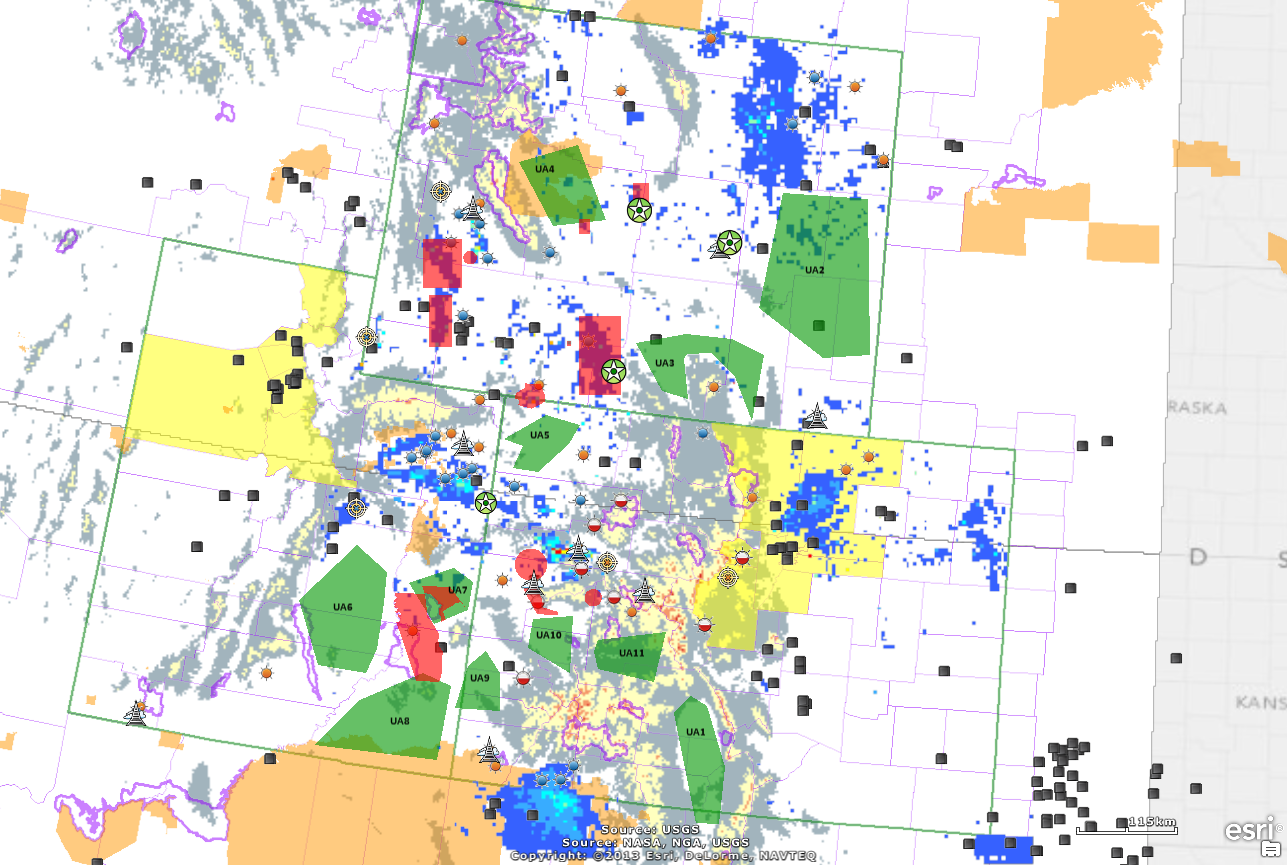 Potentially Underserved Areas
17
UA Evaluation
18
19
Monitoring Site Classification
Existing Site Classification
Potential 3SAQS Sites
Starting Network
Site classification method
Step 1: List of “permanent” and “non-permanent” sites
Step 2: Non-Permanent Class A vs Class B sites
Review Class B sites and potentially underserved areas (UAs)
Step 1:
Permanent Site?
Yes
Permanent Sites
No
Non-Permanent Sites
Yes
Retain 
(Class A Site)
Step 2 :
High value location?
Monitoring Network Objectives
No
Consider Moving 
(Class B Site)
20
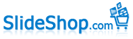 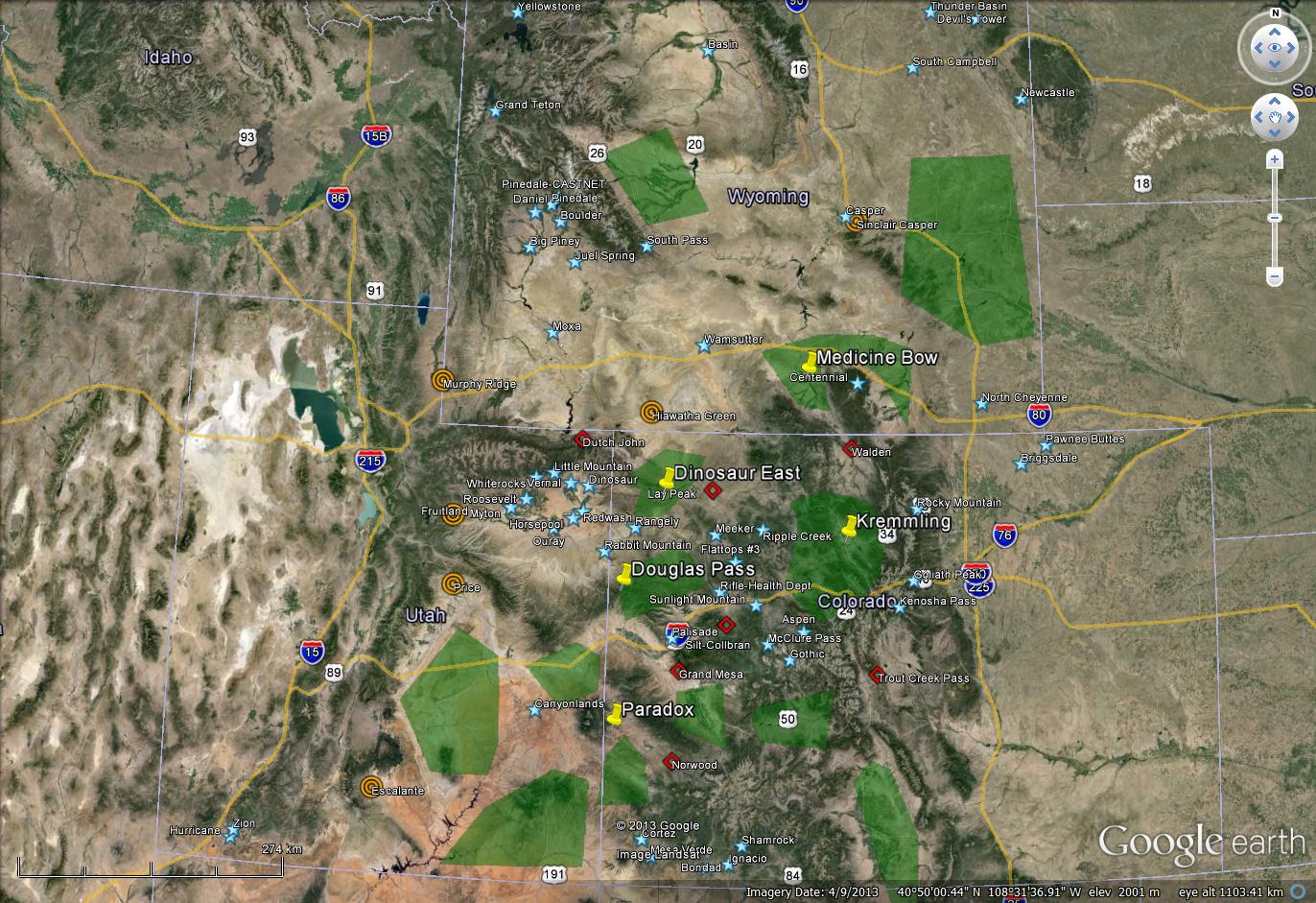 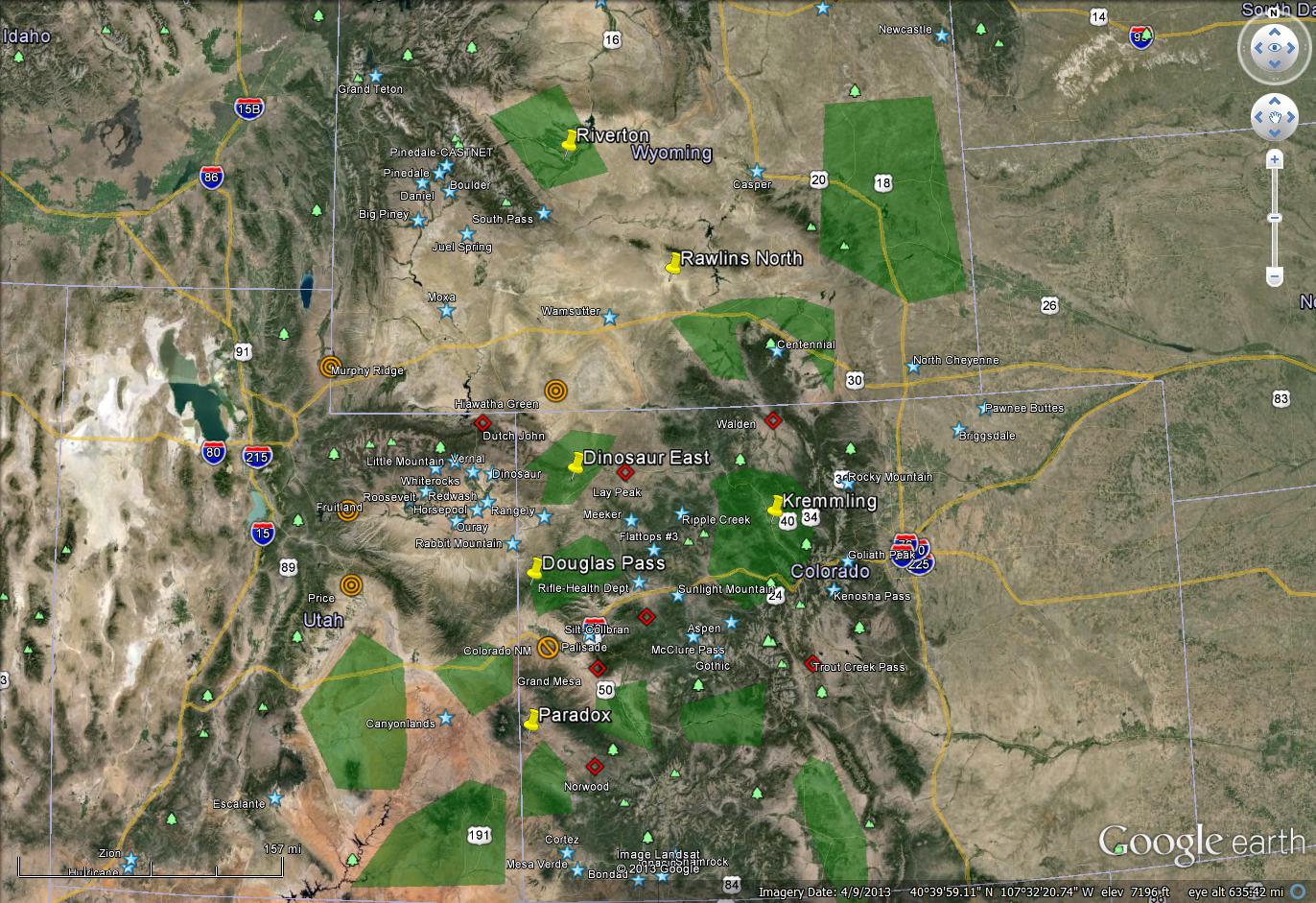 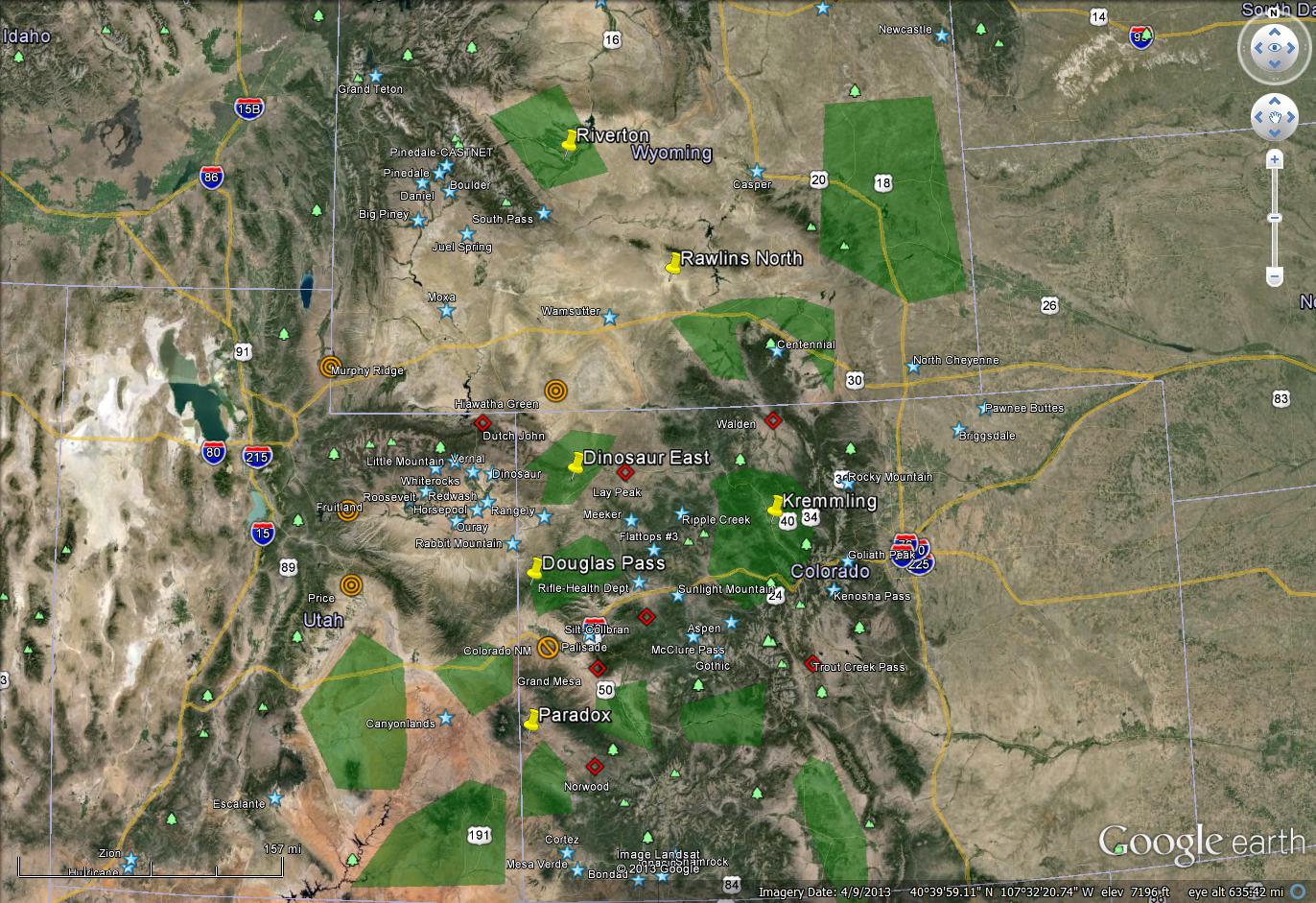 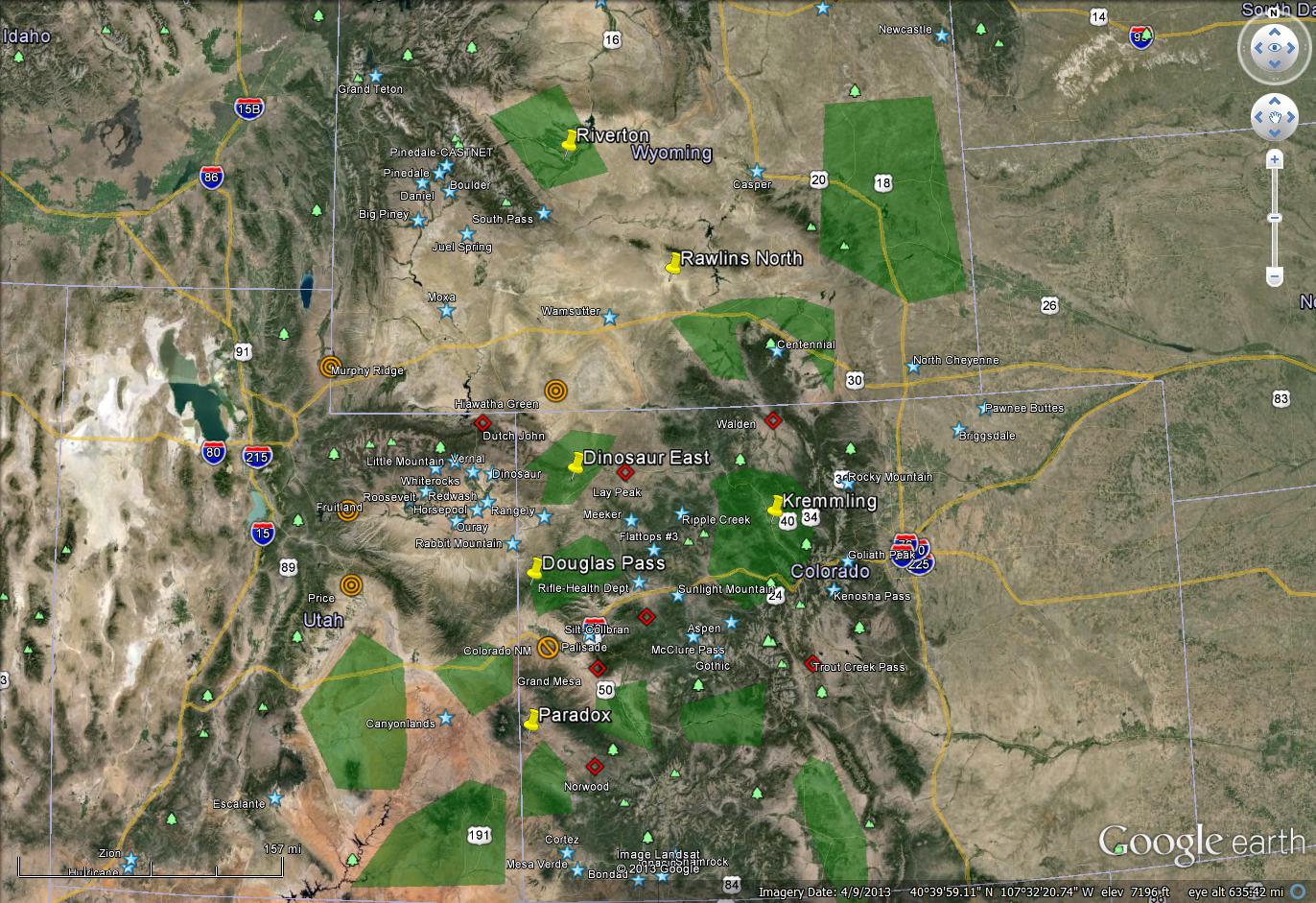 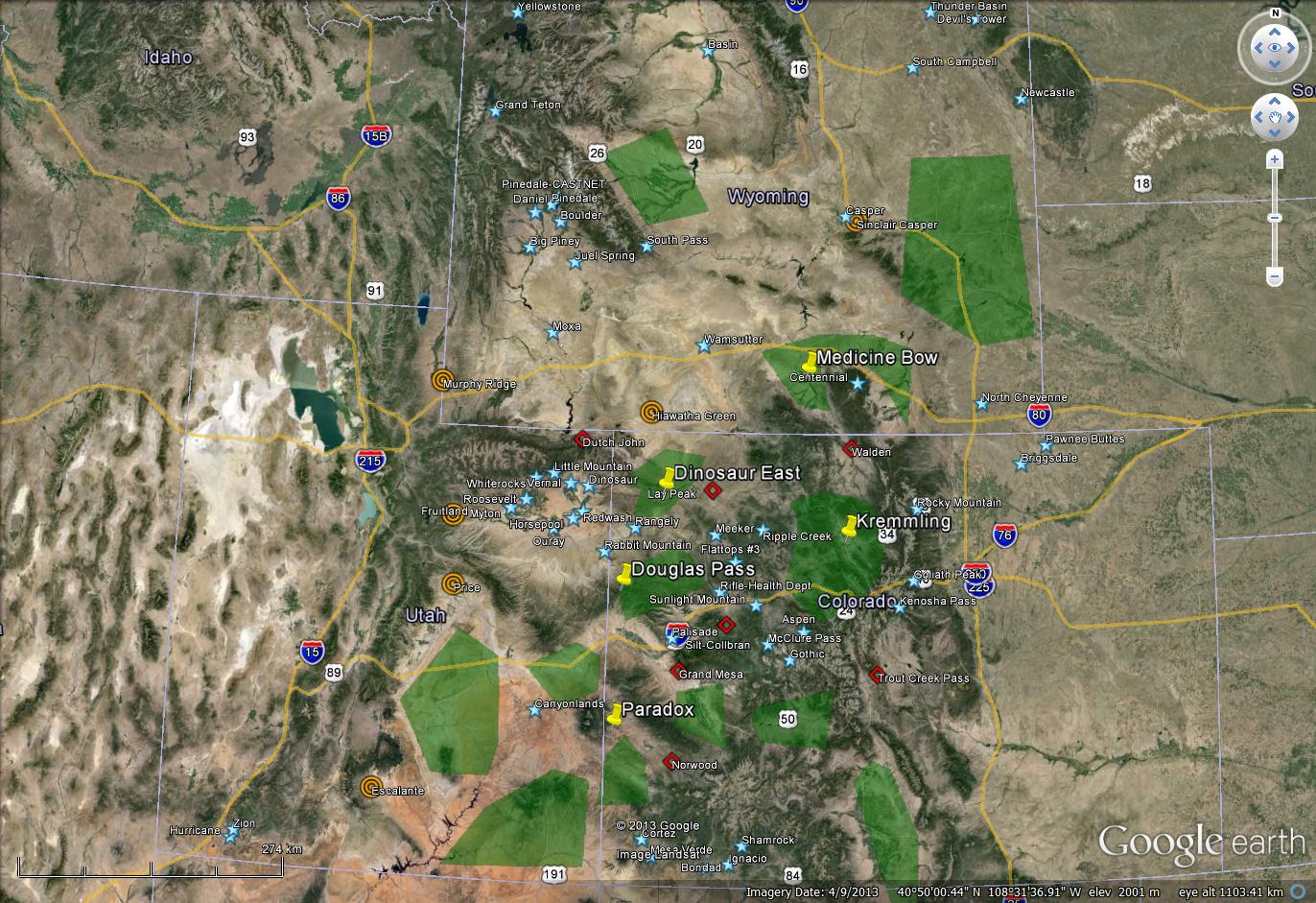 Locations are Rough Approximations
21
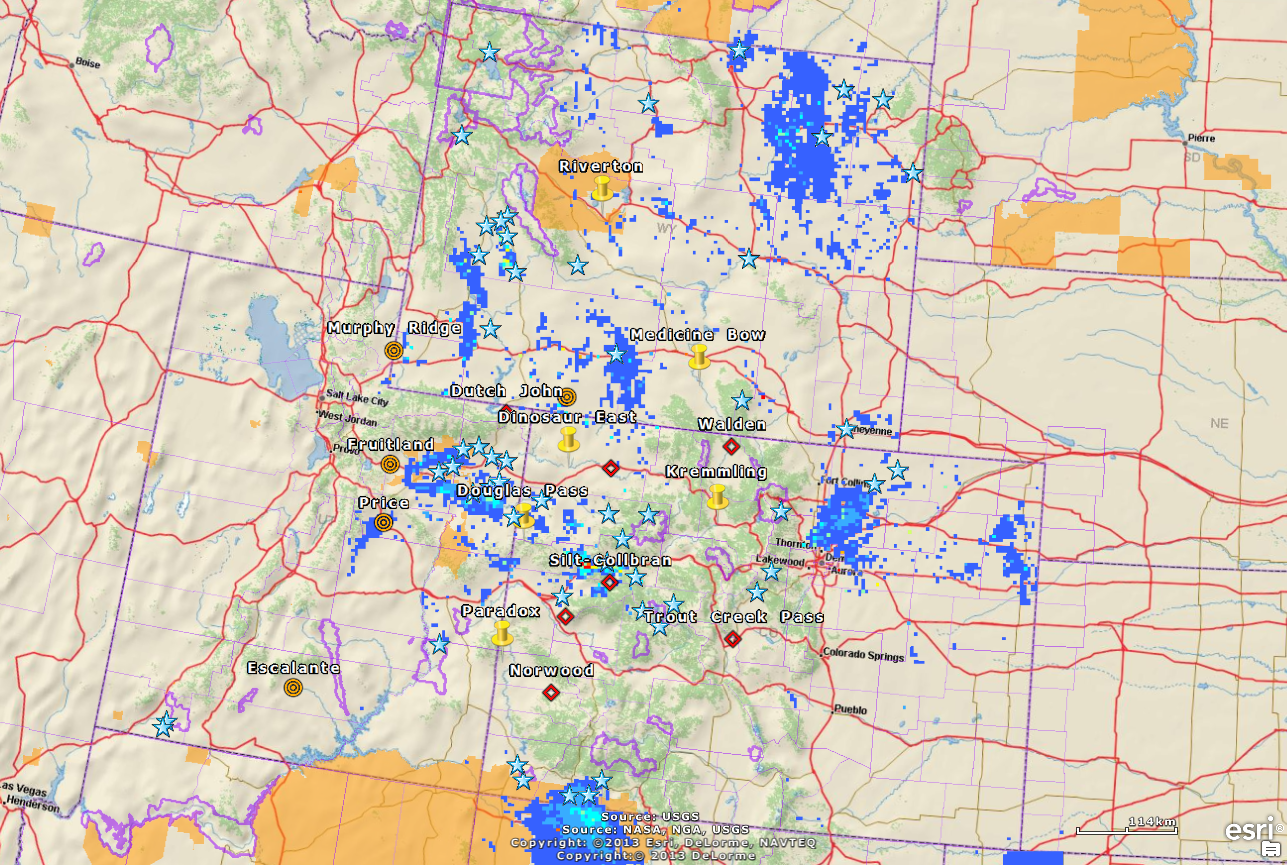 Site Reference Map with O&G NOx Emissions
22
Construction of Future Network Configuration Scenarios
Start with existing network as base case
Identify potential network changes
Open a new site using new or existing equipment
Close existing site 
Estimate costs associated with each action
Available in-kind contributions
3SAQS funding
Combine actions into configuration scenarios
Potential 2014 configuration scenarios
Potential 2015 - 2017 configuration scenarios
Estimate 3SAQS funding needed for each scenario
23
Factors to Consider
Maintain existing sites through end of 2014 whenever possible
Include at least basic meteorological monitoring at all new sites (to the extent possible)
States don’t have to make monitors at sites permanent, can be Special Purpose indefinitely
State can decide to close or move sites during the ’14-’17 timeframe, but consult with 3SAQS cooperators first
24
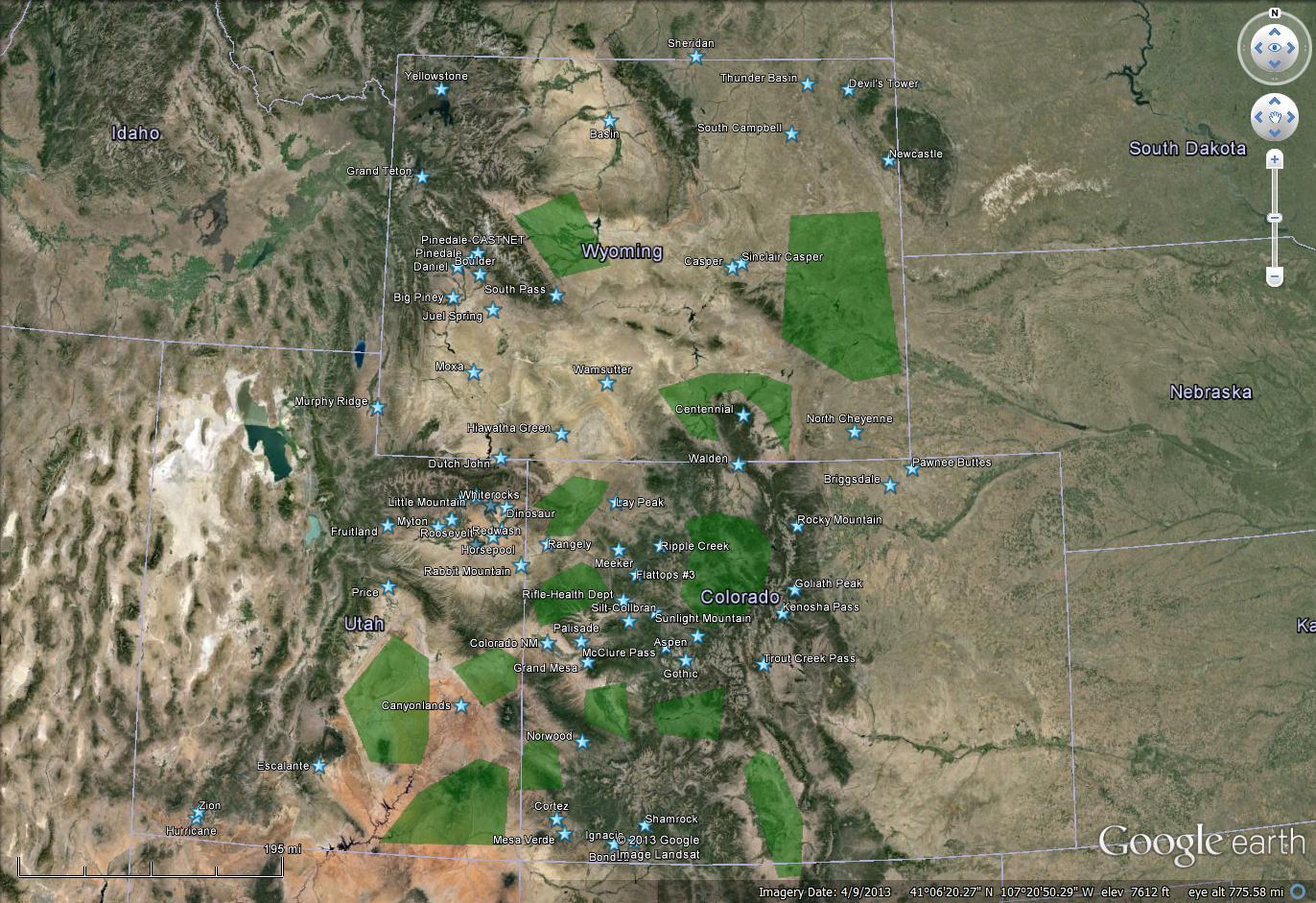 Existing Network
25
Potential Closures
26
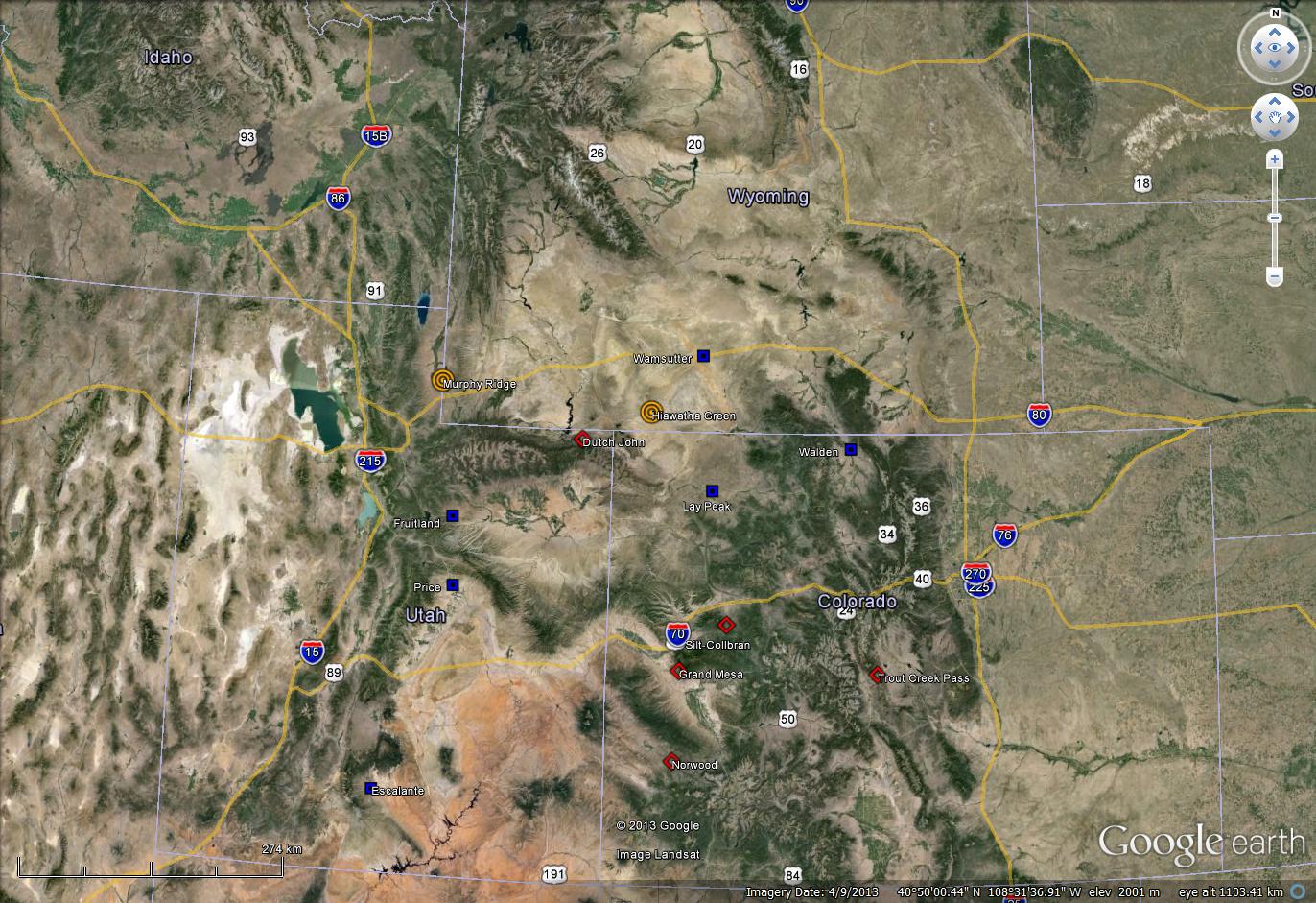 Potential
Closures
27
Recommended Network Changes Impacting 3SAQS Monitoring Budget
2015 - 2017
2014 - 2017
7/14 - 2017
28
MPE = Model Performance Evaluation
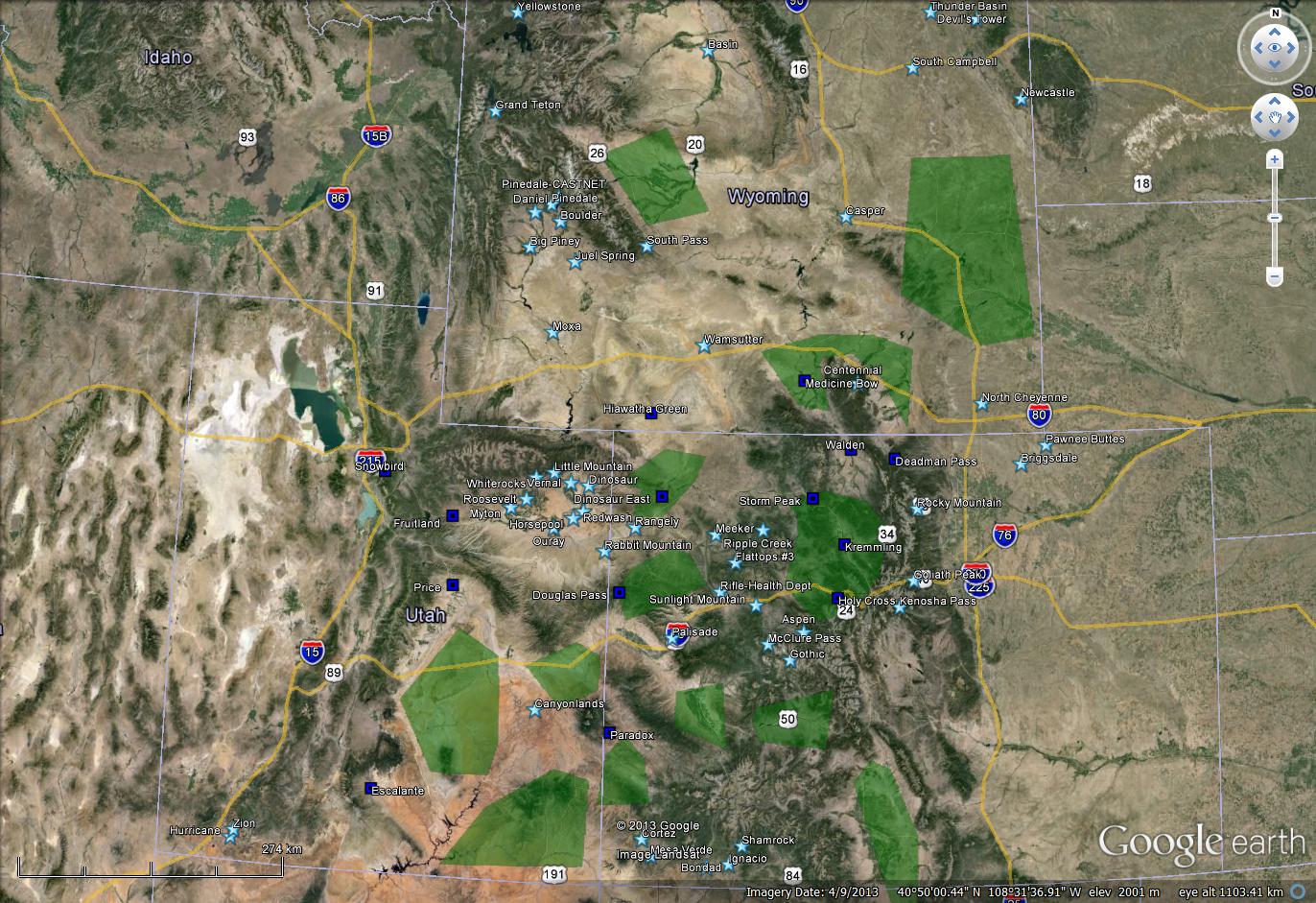 Reconfigured Network as Recommended
29
Cost Estimates
30
Monitoring Cost Elements
31
New USFS Sites
32
Colorado
33
Utah
34
Wyoming
35
Totals
36
NOx, VOC and PM Monitoring
WDEQ will continue VOC monitoring at Wamsutter through March 2015
Year-round stations in shelters to include NOx monitoring to the extent possible (see map of current NOx monitors next slide)
Maintain current PM network (see map following)
37
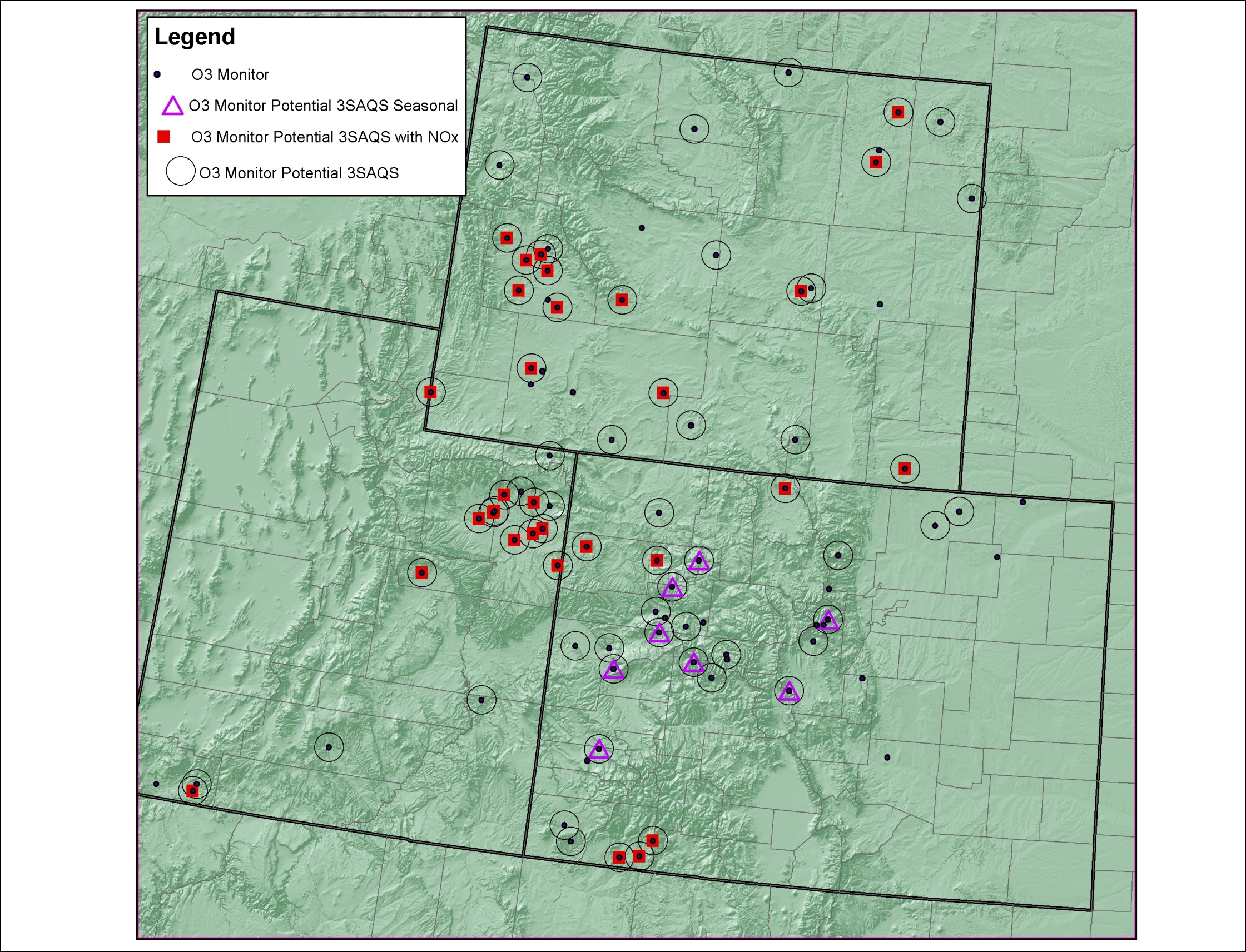 Ozone Monitors with NOx
38
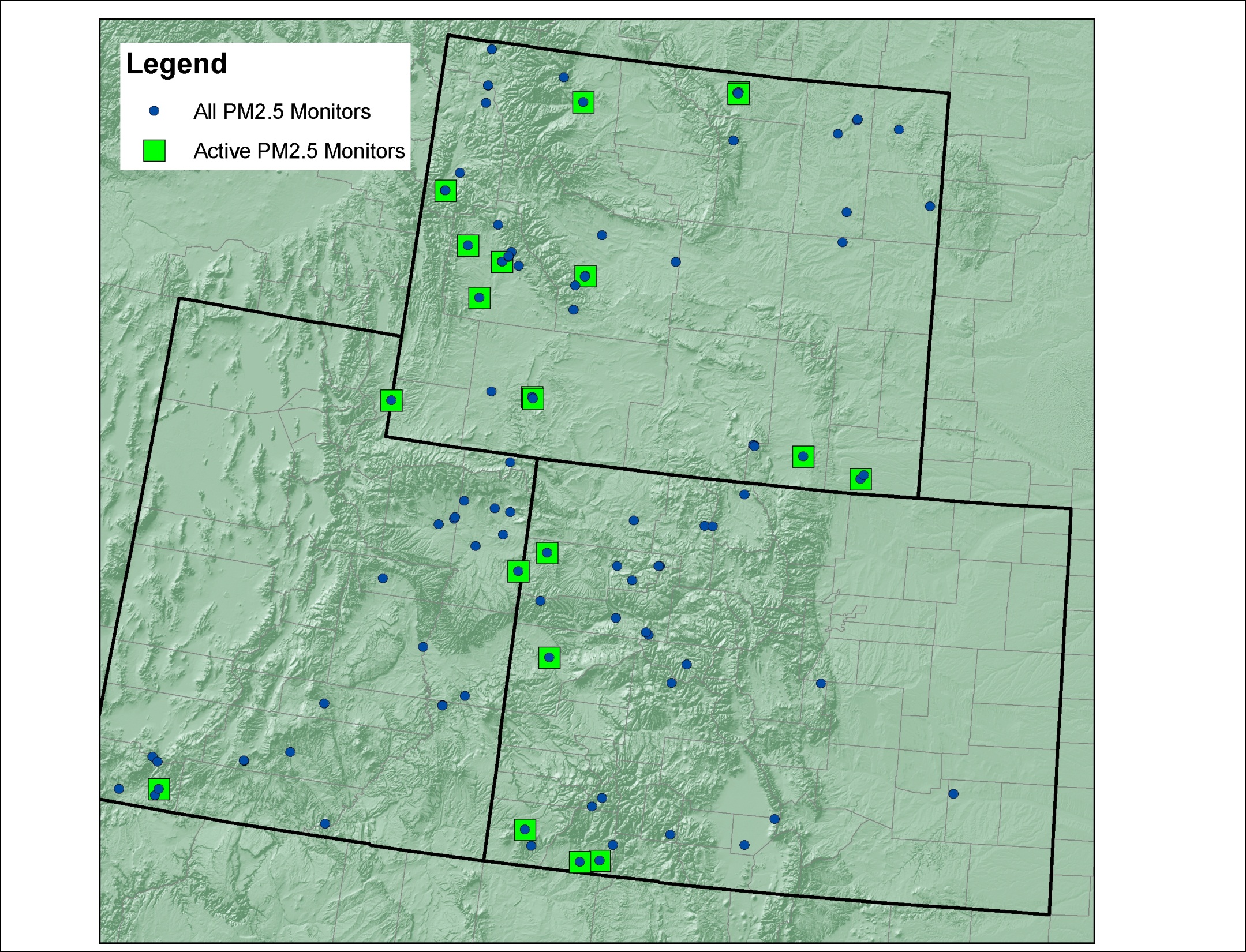 PM2.5 Monitors
39
Outline of Final Memo
Introduction
Scope and objectives
Process
Analysis
Data
Identification and evaluation of UAs
Classification of existing sites
Cost analysis
Recommendations
Review of current network configuration 	and funding sources
Recommended reconfigurations
Cost estimates
Appendices
Electronic Appendices
Map files (shapefiles, layers, kml files)
Monitoring site spreadsheet
Costing spredsheet
40
UA Evaluation
42
43
44
45